The role of complement factor H-like and factor H-related proteins in age-related macular degeneration
Dr. Simon J. Clark


MRC Career Development Fellow

Centre for Ophthalmology and Vision Sciences
University of Manchester
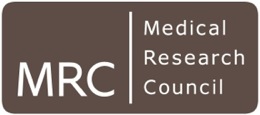 Age-related macular degeneration (AMD)
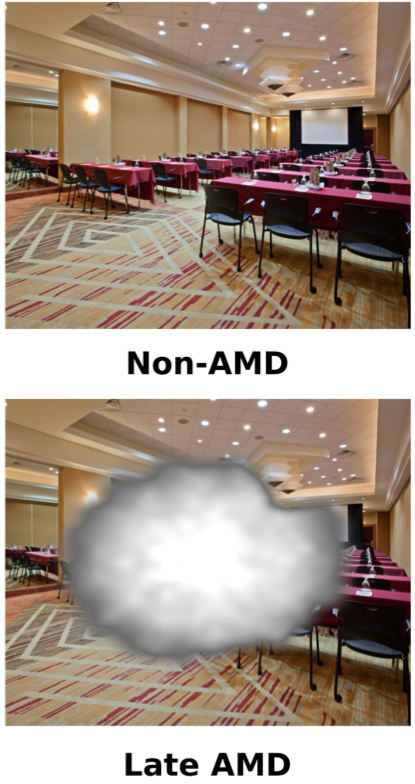 Largest cause of blindness in developed world. ~50 million people affected worldwide
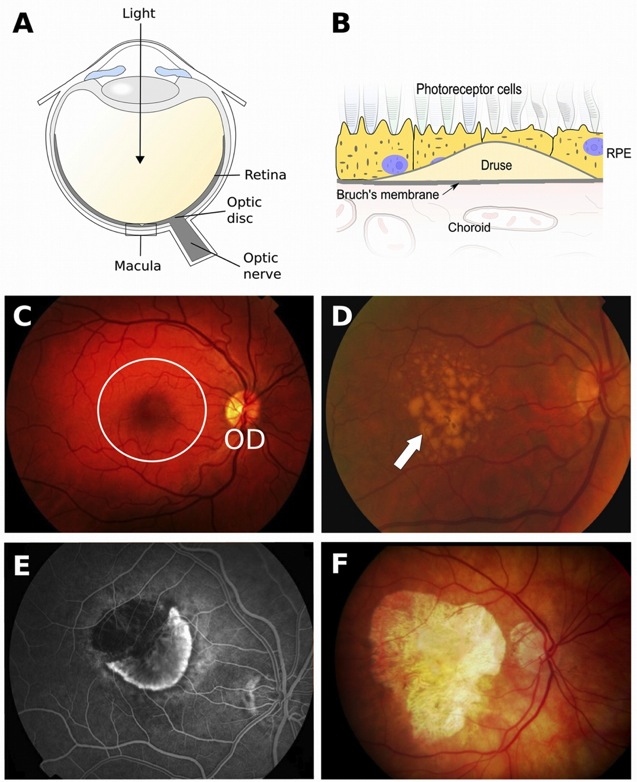 Occurs around 50 y.o. - Incidence will only ever increase with burgeoning elderly population
Progressive destruction of the retina, preceded by hallmark lesions (drusen), leading to central vision loss
Early AMD (drusen)
Healthy
Anti-VEGF treatment for ‘wet’ AMD, only halts damage already suffered
No effective treatments for ‘dry’ AMD
Choroidal Neovascularisation
Geographic atrophy
Black and Clark (2015) Genet. Med. online 28th May
AMD – risk factors
Risk factors include environment (i.e. diet, smoking) but is essentially a genetically-driven disease
Alternative pathway of complement activation
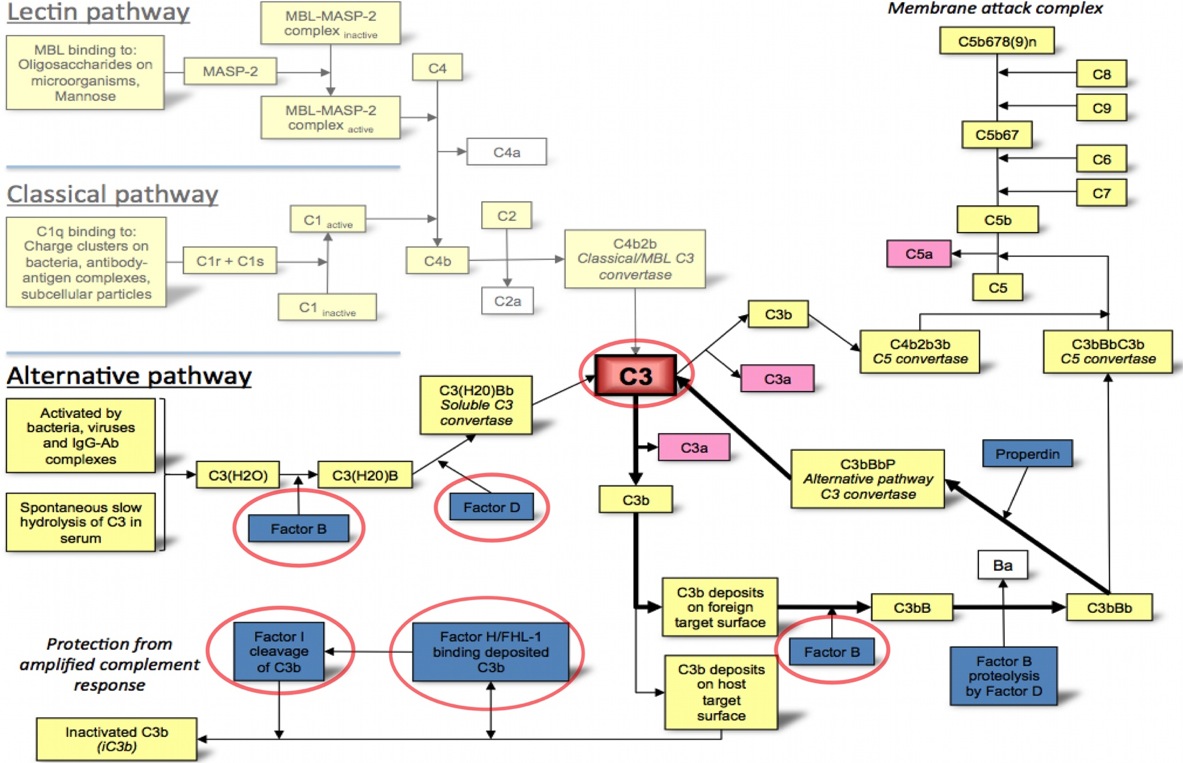 McHarg S et al. (2015) Mol. Immunol. 67, 43-50.
C3b
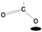 C3
C3b
C3b
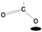 C3b
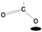 C3bBb
C3b
C3b
C3b
C3b
C3b
C3b
C3b
The alternative pathway of complement
Complement factor H
C3b
-
-
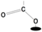 polyanions
Non-activator (host) 
surface
Activator 
(non-host) surface
FI
C3bBb
FB
C3b
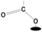 iC3b
C3b
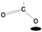 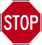 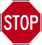 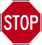 Inflammation
Phagocytosis
MAC formation
MAC formation
Phagocytosis
AMD – risk factors
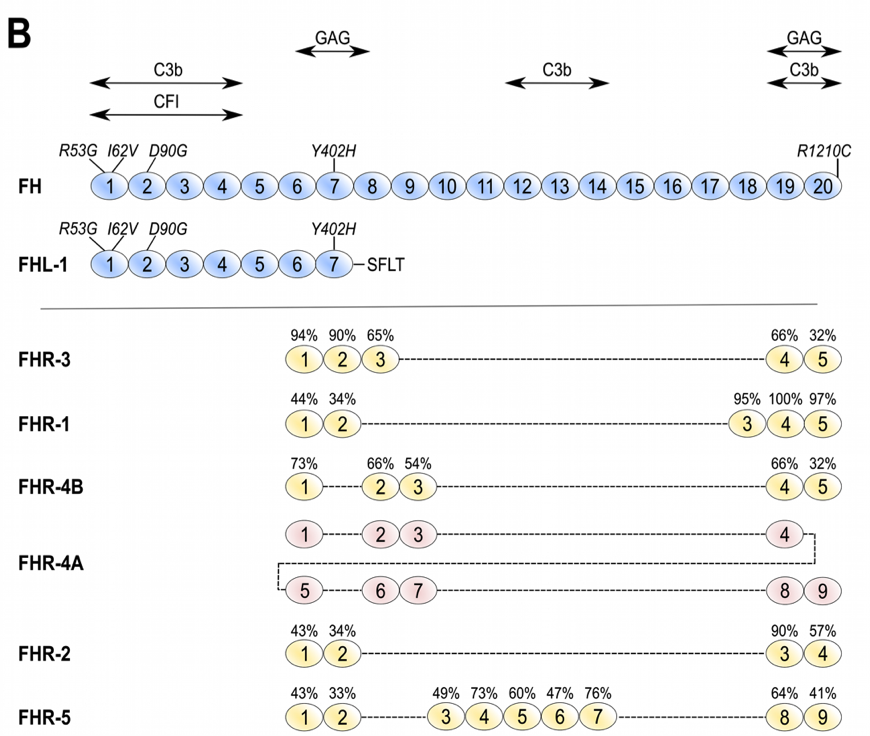 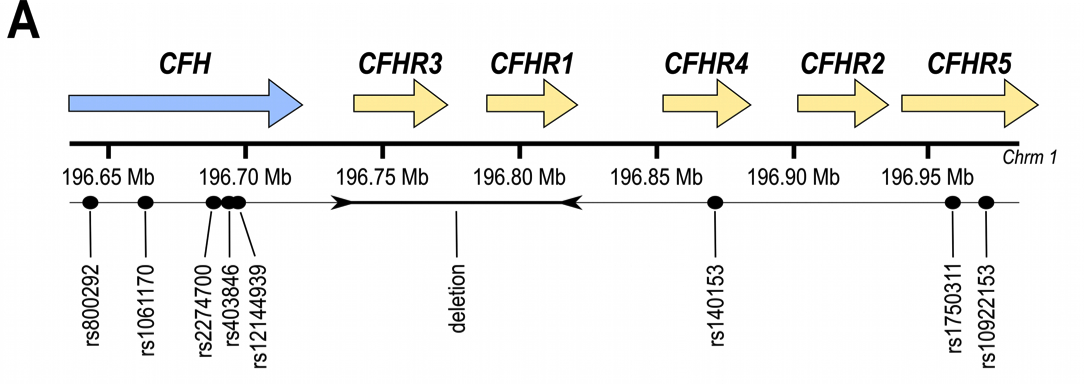 Clark S.J. and Bishop P.N. (2015) J. Clin. Med. 3
Recent discovery about the role of FHL-1
Recently identified that Factor H-like protein 1 (FHL-1) concentrates on Bruch’s membrane

Still able to regulate complement but to date no one has worried about elucidating the level of involvement in immune regulation
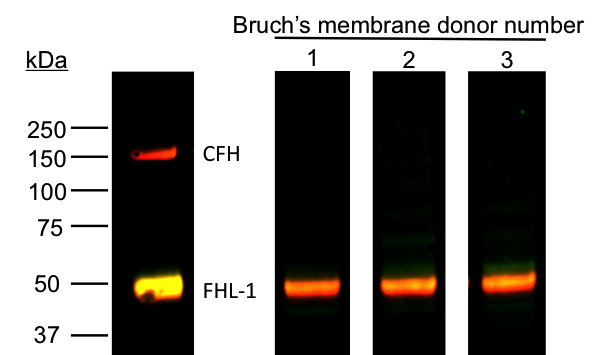 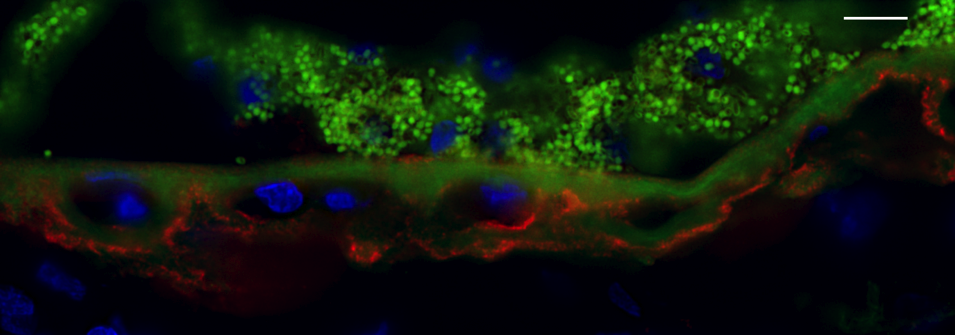 Bruch’s membrane
RPE
Green = FHL-1  Red = FH
Choroid
Clark S.J. et al. (2014) J. Immunol. 193, 4962-4970.
The role of FHL-1 						Green = FHL-1  Red = FH
Curiously, FH seems to coat drusen
The FH that is secreted by the RPE cells ‘coats’ drusen that form in Bruch’s membrane
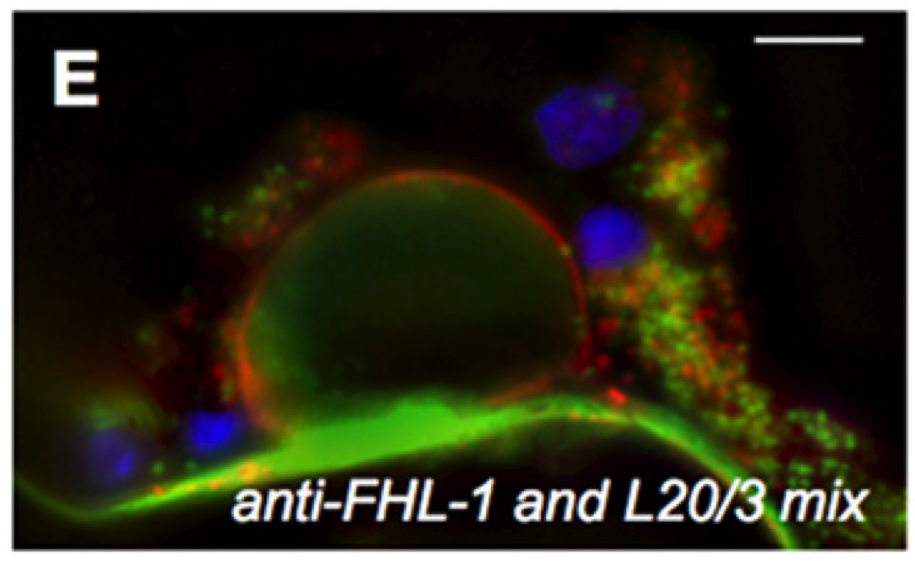 FH
FHL-1
Clark S.J. et al. (2014) J. Immunol. 193, 4962-4970.
FHL-1 is locally expressed by RPE cells
Neg. ctrl
Liver
Neg. ctrl
Liver
RPE
RPE
Best-1
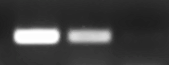 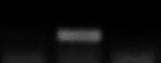 C3
RPE65
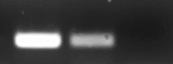 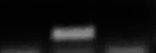 CFB
CFI
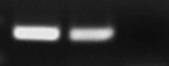 First to demonstrate that FHL-1 is locally expressed by the RPE cells in human eyes
B-actin
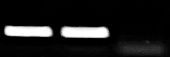 FHL-1
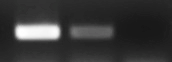 TBP
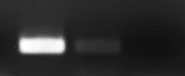 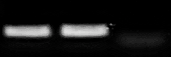 CFH
Clark S.J. et al. (2014) J. Immunol. 193, 4962-4970.
FHL-1 can diffuse through Bruch’s (FH can not)
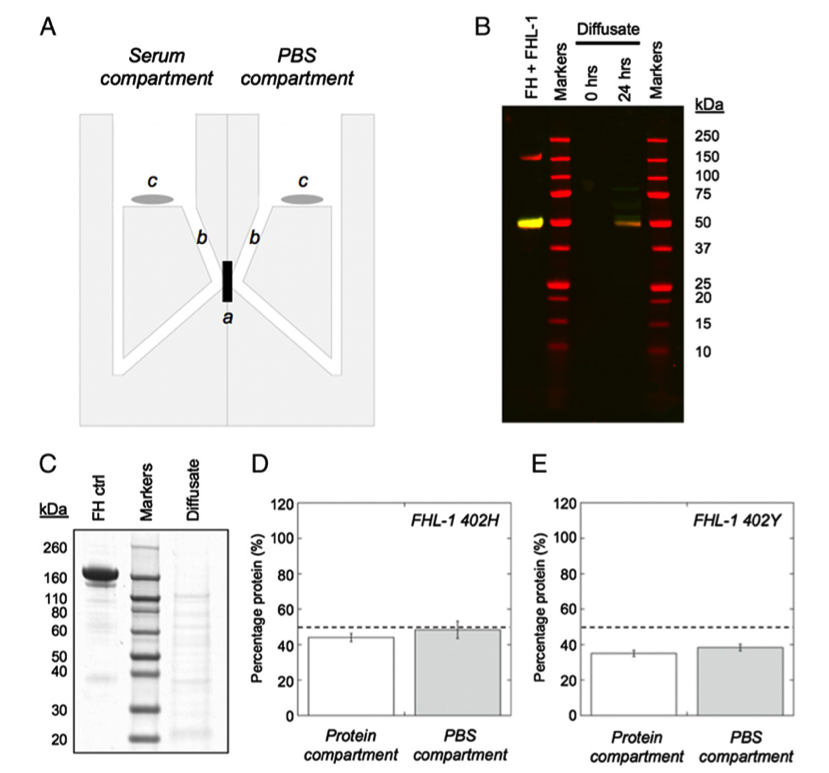 First to demonstrate that FHL-1 can passively diffuse through Bruch’s membrane, and that FH can not
Noted that virtually no AMD-associated form of FHL-1 (402H) was retained by the Bruch’s membrane
i.e. not being recruited, therefore not able to protect against complement attack
Clark S.J. et al. (2014) J. Immunol. 193, 4962-4970.
What about the factor H-related (FHR) proteins?
One major problem with investigating complement in AMD – it was still virtually impossible to distinguish between FH, FHL-1 and the 5 FHR proteins in tissue
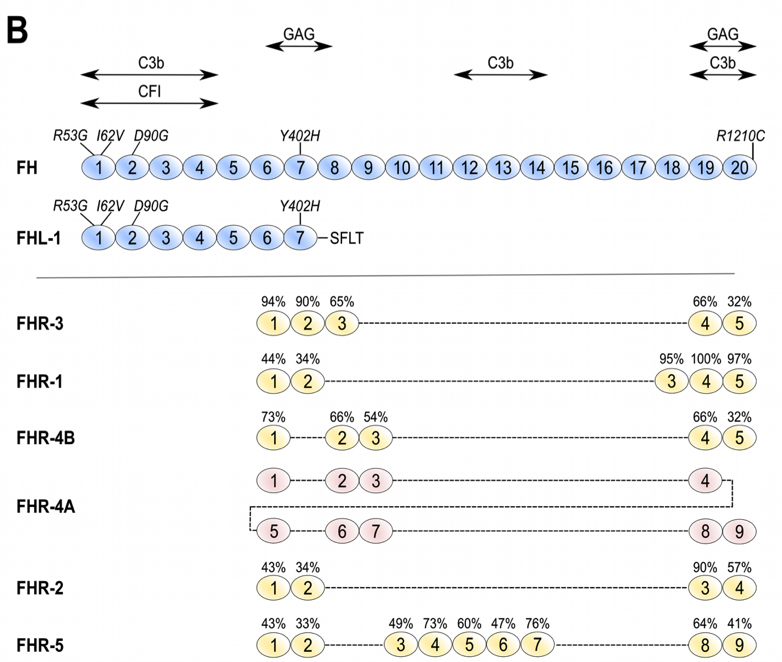 ?
?
m/z 673.2
Detector
Q1
Targeted mass spectrometry
We have identified an enzyme that will cleave FH, FHL-1 and FHR1-5 and produce (at least one) unique peptide(s) identifiable by mass spectrometry.
Selected Reaction Monitoring MS (SRM-MS) detects peptides using a defined  (peptide specific) mass pair i.e. mass of peptide plus one of its fragments (calculated from peptide sequence).
m/z 624.2
Q3
We have had each of thee synthesized and used them to develop targeted mass spectrometry methodology that can detect all 7 proteins in tissue
Begun work on Bruch’s membrane
Radiolabeling our standard peptides will make technique quantifiable
Therapeutic potential
Complement is very much a focus for novel therapeutic strategies to address AMD
A number of complement modulating therapies currently in various stages of clinical trial with a range of results
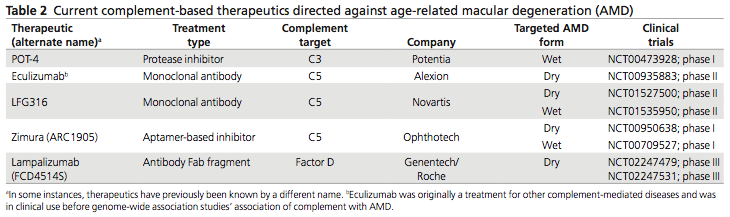 Black and Clark (2015) Genet. Med. online 28th May
Manchester Eye Tissue Repository (ETR)
To support eye research in Manchester we generated a unique resource of human eye tissues
Manchester Royal Eye Hospital Eye Bank
2000 pairs of eyes per year for corneal transplantation service
Remaining globes now given to ETR
Collect medical record data, phenotype for retinal dystrophies, genotyped (AMD only), dissect and store virtually all aspects of the eye:
Sclera; optic nerve; vitreous; neurosensory retina; Bruch’s membrane; choroid; remaining DNA from genotyping, culturing RPE cells
Also macular and peripheral biopsy punches for IHC
Manchester Eye Tissue Repository (ETR)
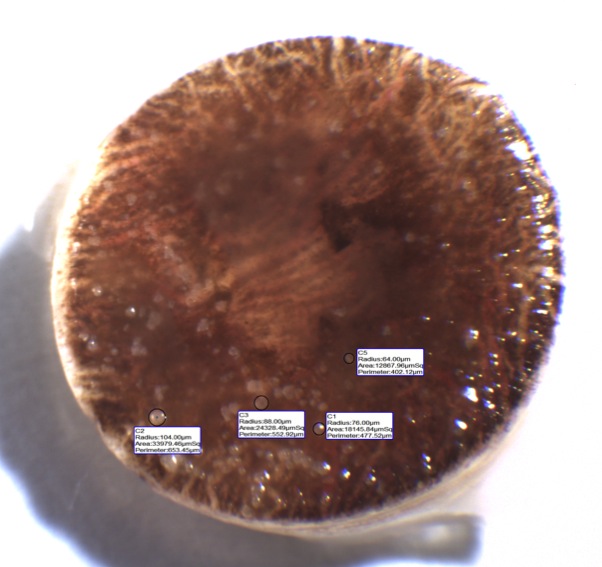 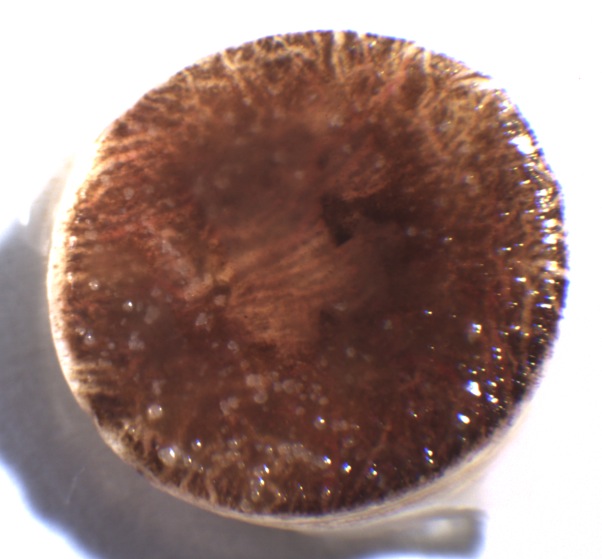 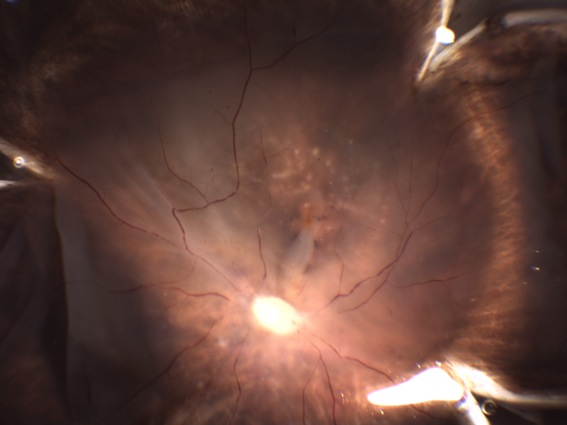 GA
Drusen
Hoping to open the facility to other researchers who are working on ocular disease
Acknowledgements
Prof. Paul Bishop 		(director, Centre for Vision Sciences)		
Dr. Selina McHarg		(Manchester, UK)
Ms. Nicole Brace		(Manchester, UK)
Ms. Laura Fleming		(Manchester, UK)

Prof. Garth Cooper		(director, CADET)
Dr. Richard Unwin		(CADET)
Dr. Isabel Riba garcia		(CADET)

Dr. Isaac Zambrano		(director, Manchester Eye Bank)
Prof. Graeme Black		(director, Centre for Genomic Medicine)
Prof. Tony Day			(Manchester, UK)
Christoph Schmidt		(Ulm, Germany)
Paul Morgan			(Cardiff, UK)
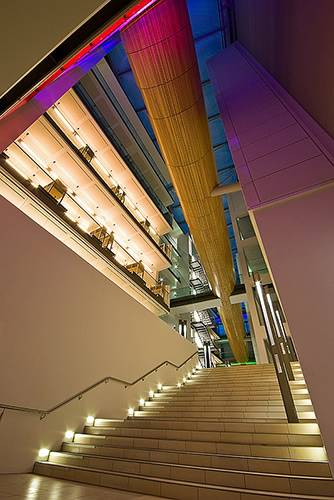 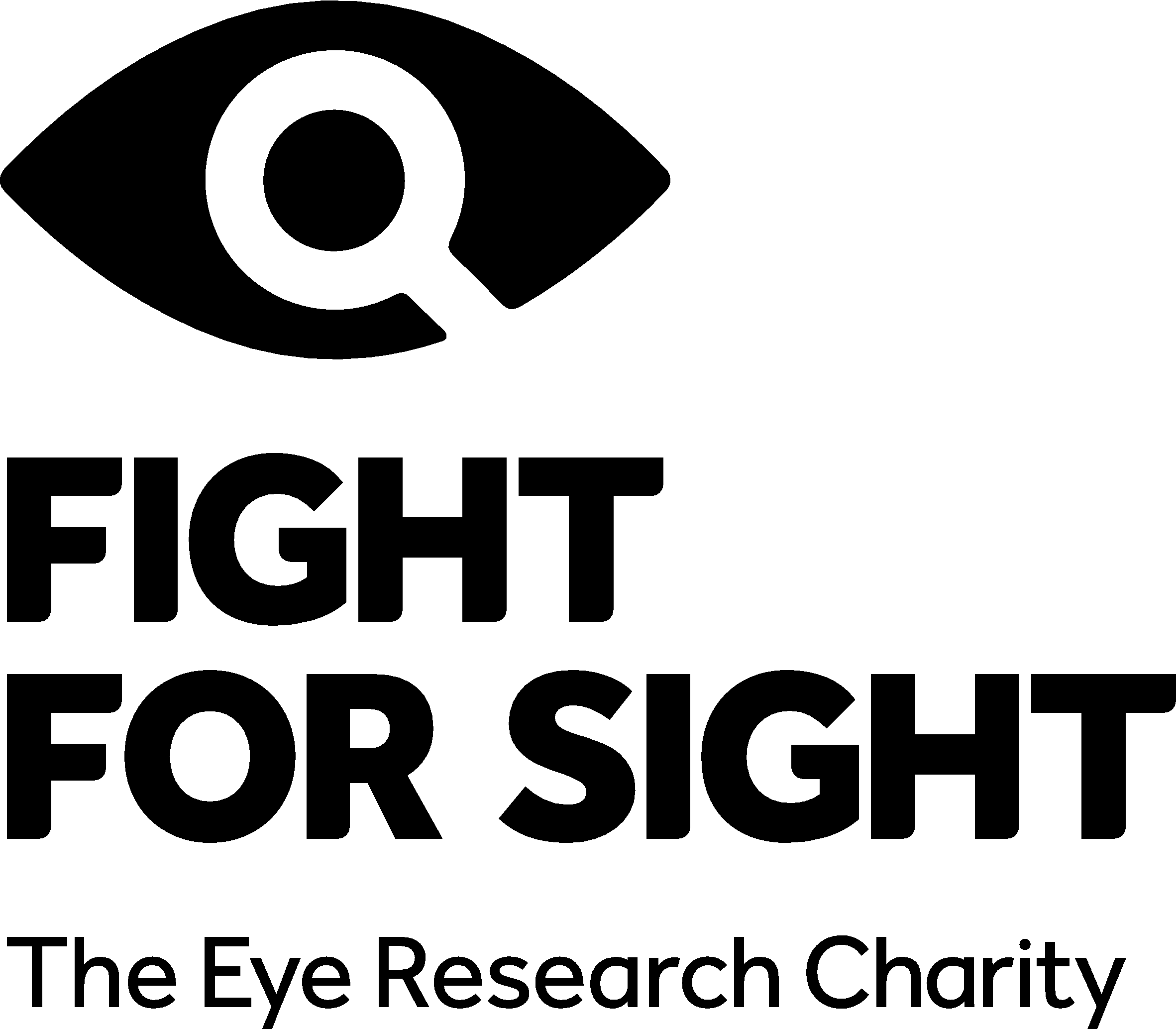 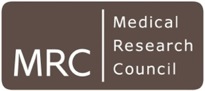 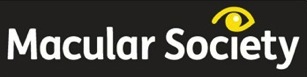 Bruch’s membrane
Bruch’s membrane is an acellular extracellular matrix (ECM) that supports the retinal pigment epithelium (RPE) cells, and subsequently the neurosensory retina.
Bruch’s membrane helps filter nutrients from the choroid that help nourish the RPC cells, but also helps keep out unwanted material/cells.
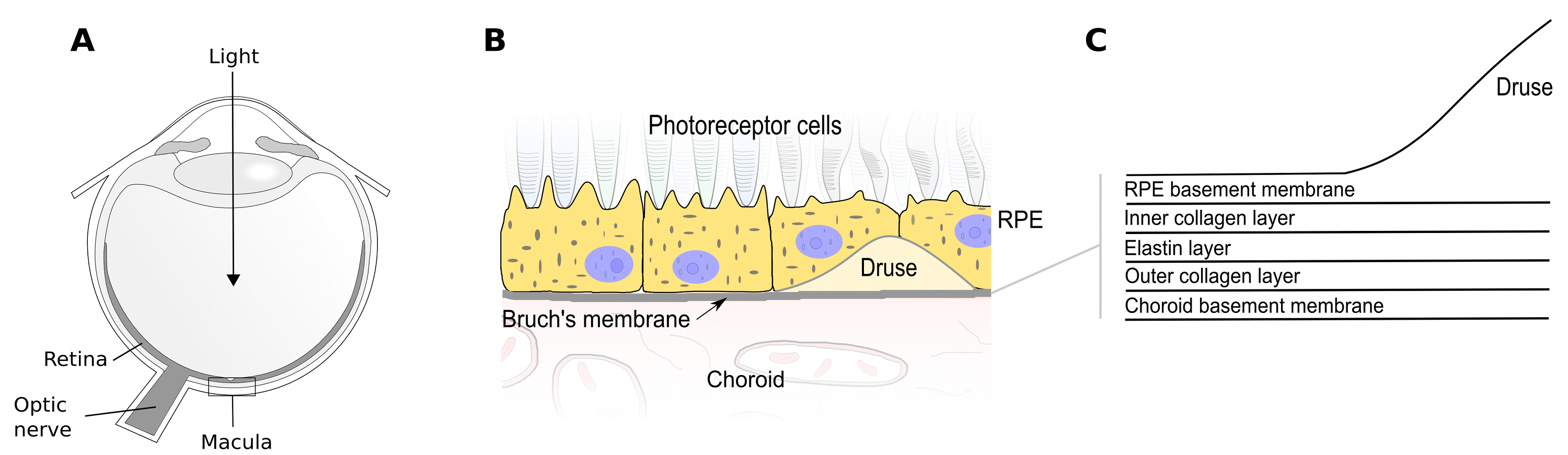 Clark and Bishop (2015) J. Clin. Med. 4, 18-31
Enrichment of Bruch’s membrane
Publishing detailed method of how to enrich Bruch’s membrane
Can remove RPE, choroid and contaminating blood proteins
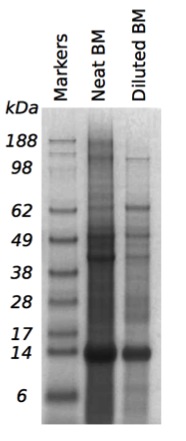 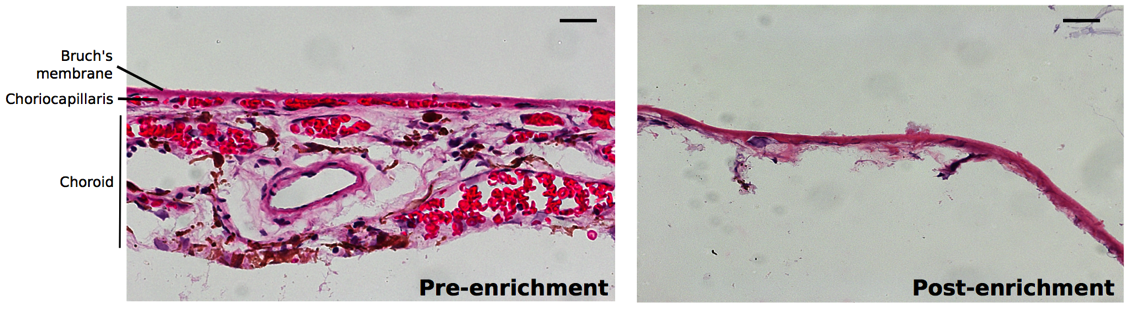 McHarg S et al. J. Vis. Exp. In press
Complement and Bruch’s membrane
Bruch’s membrane is one of only two ‘basement membrane’ ECM directly in contact with the body’s blood flow, without prior contact with cell barriers or tight junctions
The other is the glomeruli basement membrane (GBM) in the kidney
Eye - macula
Kidney - glomeruli
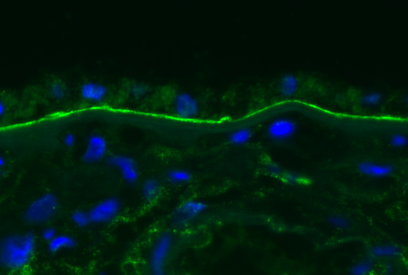 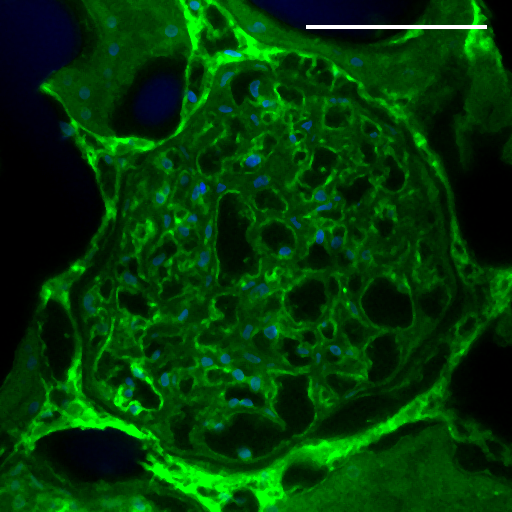 Glomeruli
RPE
Bruch’s membrane
Choroid
Bowman’s capsule